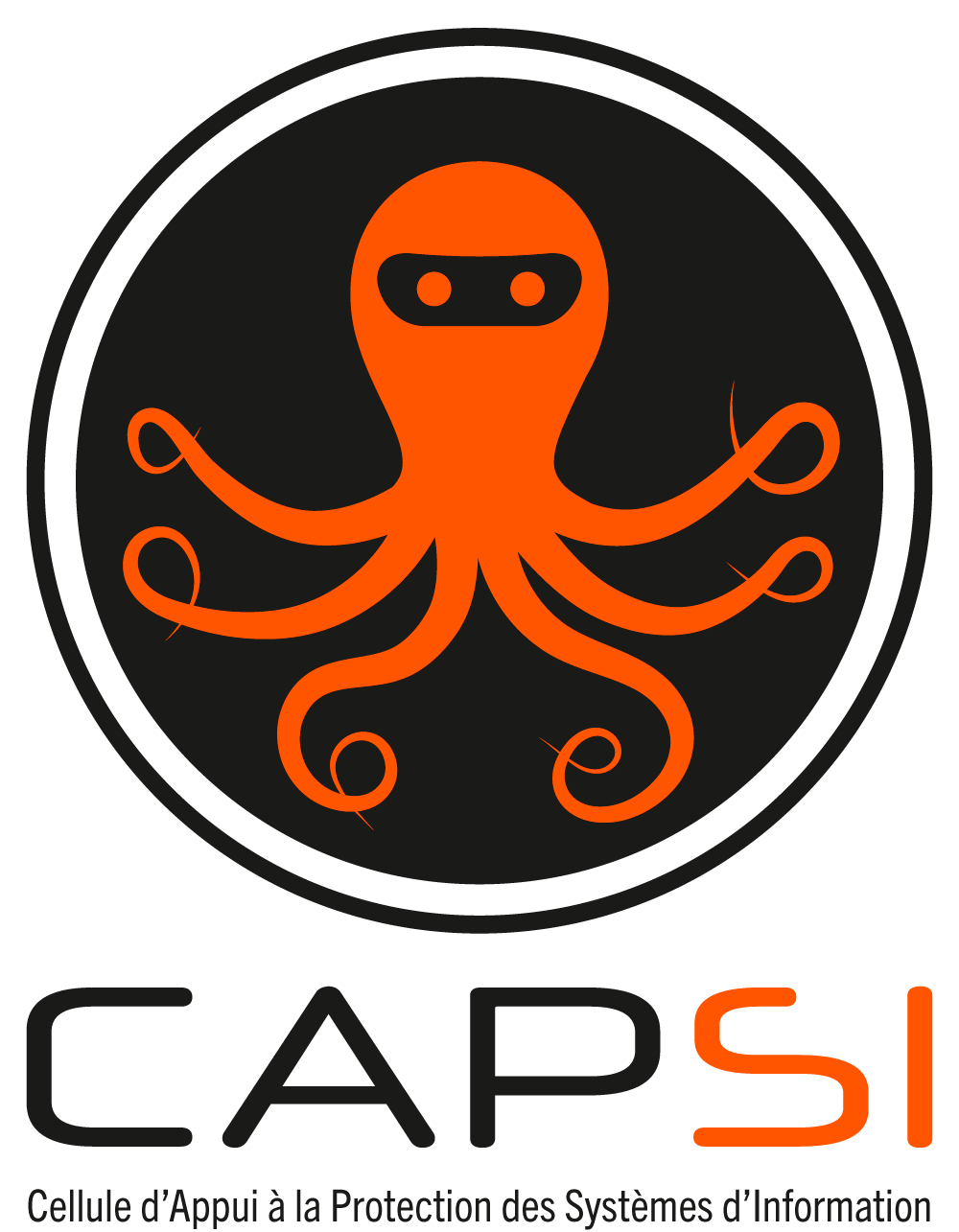 Exercice de gestion de crise numérique
CAPSI
Cellule d’Appui à la Protection des Systèmes d’Information
Date - Lieu
Titre du document
‹#›
[Speaker Notes: Numéro de version
Le numéro de version est composé de la façon suivante : YYYYMM-VV 
YYYYMM = année et mois de dernière modification
VV = numéro de la dernière révision
Ne pas oublier de reprendre le numéro de version dans le titre du document après chaque mise à jour
Classification
C0 - Public : les documents associés à un niveau de confidentialité C0 peuvent être diffusés librement, il n’y a aucun risque.
C1 - Interne : les documents associés à un niveau de confidentialité C1 ne peuvent être diffusés en dehors de ieSS.
C2 - Restreint : cela veut dire que la donnée sensible qu’il renferme est vouée à une diffusion restreinte. Ces informations ne peuvent pas être communiquées à d’autres personnes que celles disposant d’une autorisation. Les destinataires peuvent tout aussi bien être des personnes internes ou externes au service et/ou à l’entreprise. Un encart est présent dans le document pour préciser la liste des destinataires.
C3 - Confidentiel : le libellé C3 est le plus haut degré de confidentialité attribué à un document. La donnée confidentielle qu’il renferme est classifiée secrète. On marque C3 un document dont la perte ou le vol risque de nuire aux intérêts stratégiques, à la sécurité ou à l’existence même de ieSS. Il n’y a que le personnel dûment habilité qui puisse attribuer ce degré de confidentialité à un document. Encore une fois, ces informations ne peuvent être consultées que par les personnes disposant d’une autorisation. Un encart est également présent pour préciser la liste des destinataires.]
Sommaire
01
Rappel sur l’exercice
02
Synthèse globale
03
Constats et observations
04
Résumé du plan d’action
05
Liens utiles
‹#›
01
Rappel de l’exercice
L'exercice de crise numérique constitue un outil de sensibilisation permettant d'expérimenter de manière concrète la réalité d'une cyberattaque. Cette simulation, réalisée au sein de votre établissement à un niveau débutant, visait à promouvoir les bonnes pratiques, à réfléchir aux modes de fonctionnement en situation dégradée, et à sensibiliser aux interactions avec les organismes externes tels que les ARS, le CERT, la CNIL, etc.
‹#›
Rappel de l’organisation de l’exercice
Date
Heure
Découvrir la gestion de crise cyber en condition réelle dans le contexte de votre établissement de santé
Comprendre l’écosystème cyber de votre structure 
Appréhender les premiers bons réflexes en situation de crise cyber
Assurer au mieux la continuité des soins
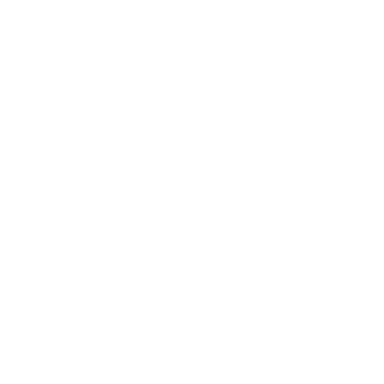 Date
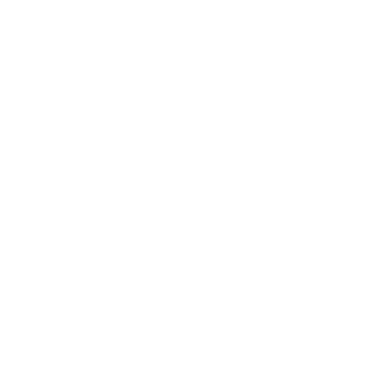 Rappel des principaux objectifs
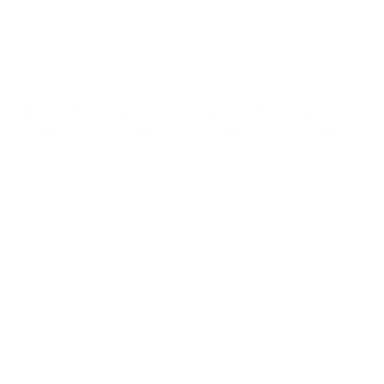 xx joueurs
xx animateur
xx observateur
Participants
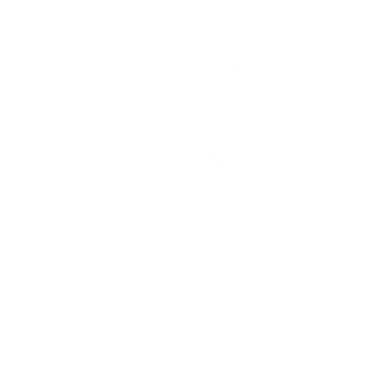 Lieu de réalisation de l’exercice
Etablissement
1 salle de crise pour les joueurs, l’animateur principal et l'observateur
‹#›
02
Synthèse globale
La synthèse générale repose sur une grille d’évaluation structurée autour de plusieurs thématiques. Son objectif est d’évaluer de manière objective le déroulement de l’exercice de crise ainsi que les réponses fournies par l’ensemble de la cellule de crise de l’établissement.
Cette grille d’évaluation est complétée par l’observateur de l’exercice, qui attribue une note sur une échelle allant de 0 à 3.
‹#›
Diagramme des résultats
‹#›
Synthèse par thématique
‹#›
03
Constats et observations
Cette synthèse générale est élaborée à partir des observations effectuées par l’observateur tout au long de l’exercice.
Chaque thématique est abordée selon la structure suivante :
Les attentes définies pour l’exercice ;
Les observations et constats réalisés en lien avec ces attentes ;
Les recommandations formulées pour améliorer la gestion de crise.
‹#›
Méthodologie de gestion de crise
‹#›
Organisation de la cellule de crise
‹#›
Prise de décision
‹#›
Réponse technique
‹#›
Réponse métier
‹#›
Compétence de gestion de la cellule de crise
‹#›
Communication en temps de crise
‹#›
Traçabilité des actions réalisées
‹#›
04
Météo de résilience
Cette météo de résilience met en lumière les points forts de votre cellule de crise ainsi que les aspects à améliorer.
‹#›
Météo de résilience
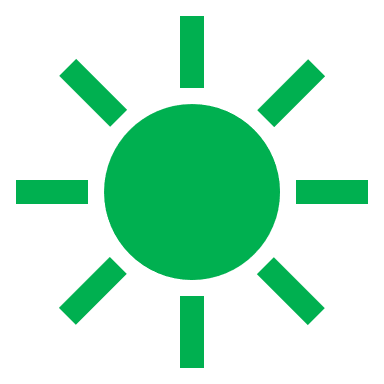 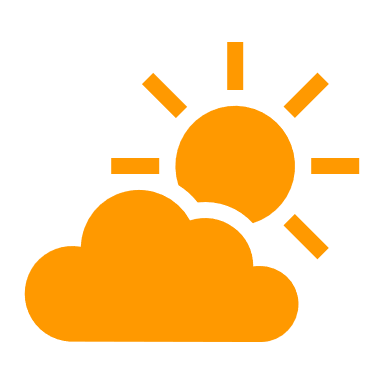 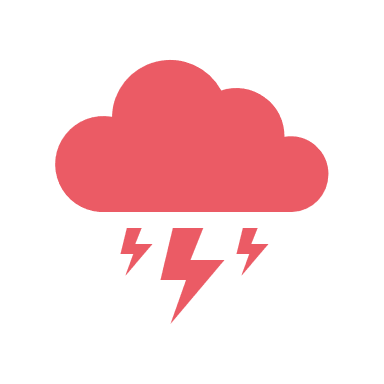 ‹#›
Satisfaisant
Des points à améliorer
Peut mettre en risque
05
Recommandations d’amélioration
Pour rappel, l’exercice de crise numérique vise à partager les bonnes pratiques, à réfléchir sur les méthodes de travail en mode dégradé et à sensibiliser aux interactions externes.
Les observations réalisées par l’observateur ont permis de formuler des recommandations visant à renforcer la gestion d’une crise cyber.
‹#›
Plan d’action
‹#›
06
Liens utiles
Voici quelques liens utiles pour vous aider à mettre en œuvre ces recommandations et améliorer la gestion d’une crise numérique.
‹#›
Guide ANSSI pour réaliser une cartographie du SI

Guide ANSSI pour anticiper et gérer sa communication de crise

Guide ANSSI gestion d’une crise d’origine cyber

Guide ANSSI sur l’hygiène informatique 

Méthode EBIOS RM

Lien de notification d’une fuite de données à la CNIL

Portail de signalement du CERT Santé

Accompagnement en direct par chat avec un cyber gendarme (24/24)
‹#›
Merci
‹#›
LinkedIn CAPSI
capsi.tech
capsi@iess.fr